Муниципальное бюджетное дошкольное образовательное учреждение «Детский сад № 5 г. Беслана»
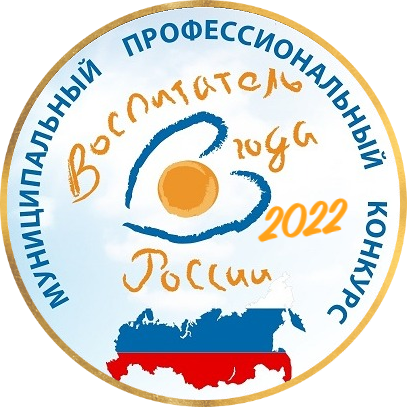 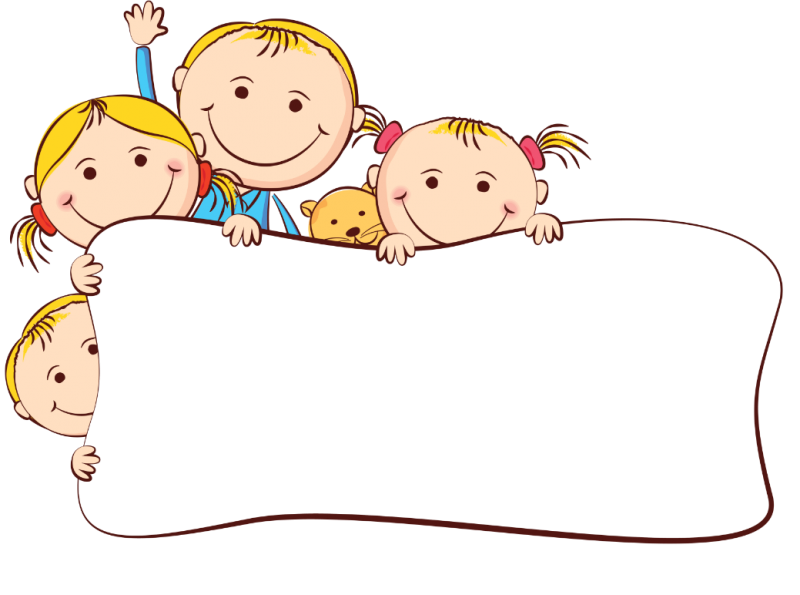 Моя педагогическая находка

Развитие и коррекция эмоциональной сферы дошкольников посредством флештренинга
Педагог-психолог:
Гогаева Л.В.
высшая квалификационная категория
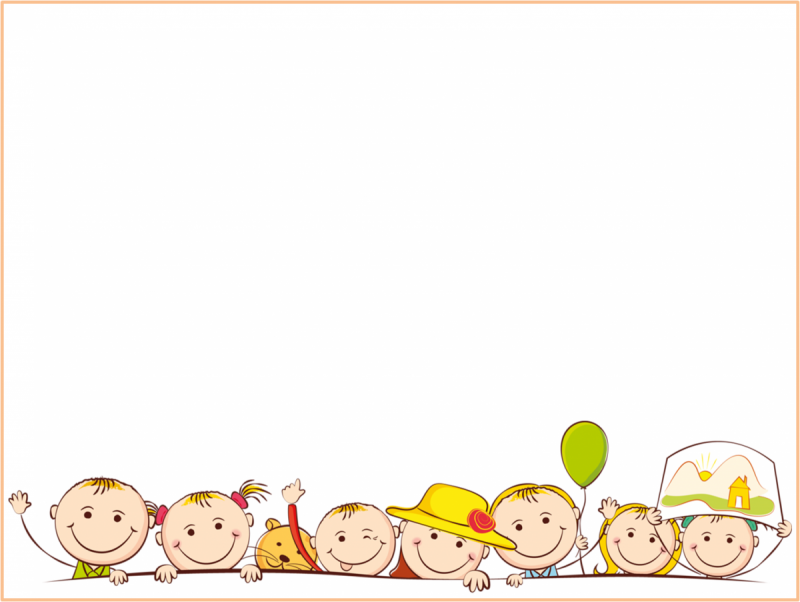 Актуальность
Современный процесс информатизации российского общества влечёт за собой радикальные изменения в стратегии образования, в том числе и дошкольного образования. Основополагающим элементом развивающегося детского сада становится информационно-технологическая среда с интенсивно развивающимся пространством. Новое содержание обучения строится на основе инновационных технологий: использование компьютера, проектора, разработке и внедрении нетрадиционных форм занятий и психолого-педагогической работы; растет сеть альтернативных дошкольных учреждений, появляются новые программы дошкольного воспитания, разрабатываются оригинальные методические материалы. На фоне этих прогрессивных изменений развитию эмоциональной сферы ребенка не всегда уделяется достаточное внимание в отличие от его интеллектуального развития.
Проблема развития эмоциональной сферы у детей дошкольного возраста не нова, но она по-прежнему актуальна. 
Как справедливо указывали Л. С. Bыготский и А. В. Запорожец, только согласованное функционирование этих двух систем эмоциональной сферы и интеллекта, их единство могут обеспечить успешное выполнение любых форм деятельности.
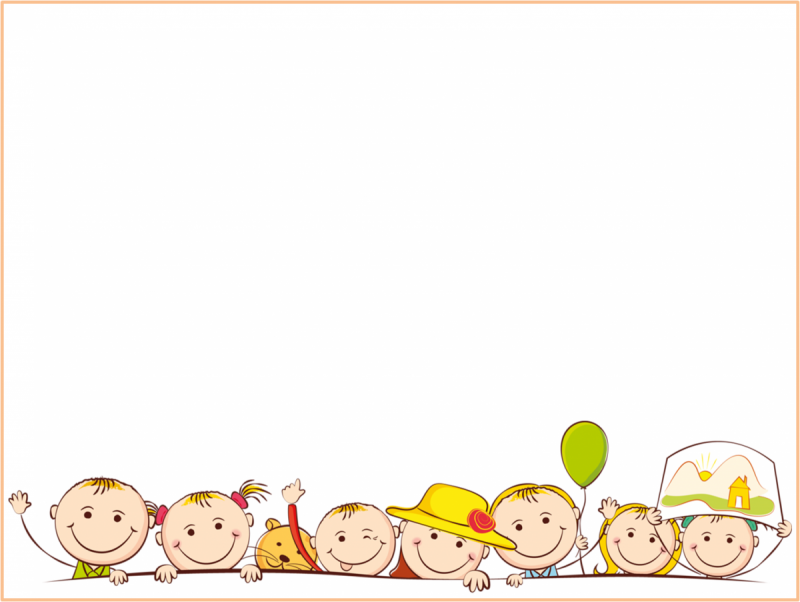 Диагностика
(на начало изучения темы)
Эмоциональное развитие на начало изучения темы распределились следующим образом:   сформированы у 28% детей; в стадии формирования 72%
По результатам проведённой диагностики (методика Л.П. Стрелковой) выявились дети, у которых, не сформированы умения, передавать и распознавать заданное эмоциональное состояние, с неустойчивым настроением, заниженной самооценкой, тревожным состоянием.
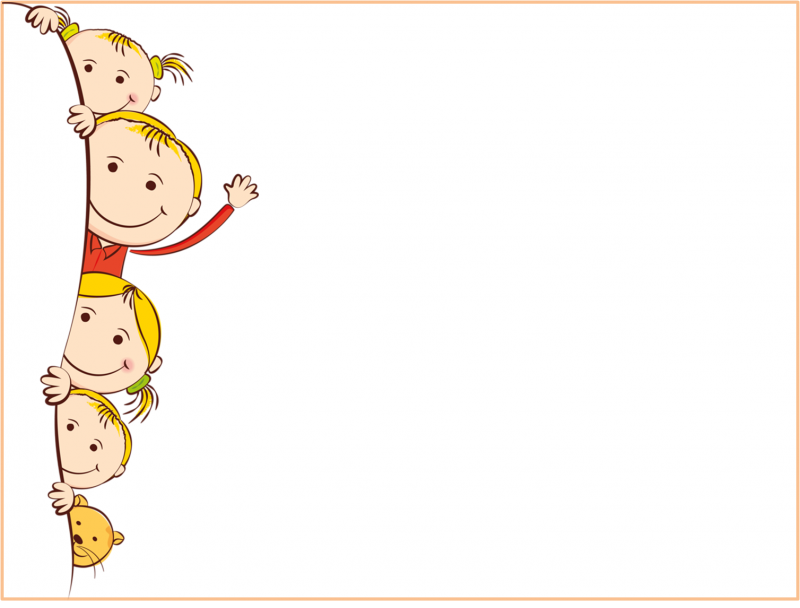 Флэштренинг 
 
(от англ. flash – вспышка, проблеск, яркий свет, краткое сообщение и training – обучение, тренировка) инновационное направление в практической психологии, стоящее на стыке арттерапии, артпедагогики, сказкотерапии,    искусства фотографии и компьютерных технологий, разработанное для работы со взрослыми людьми и детьми школьного возраста. Один из методов психологической работы, использующий возможности искусства для достижения положительных изменений в интеллектуальном, социальном, 
эмоциональном  и личностном развитии человека.
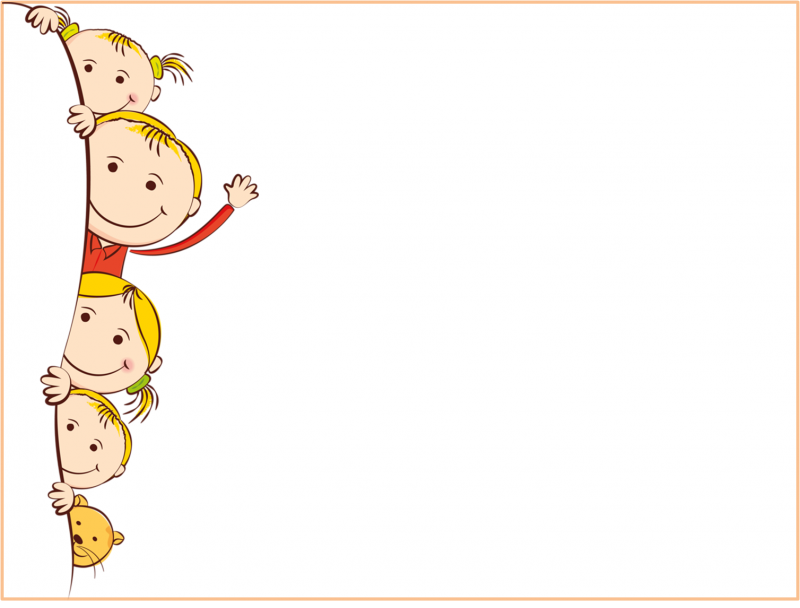 Образовательный флештренинг
это просмотр видеоряда определённой тематики (флэшки) в течение нескольких минут с последующим обсуждением и инсценировкой в группе. Это тренажер, позволяющий наращивать практический опыт в простой, интересной и увлекательной форме для ребенка. Понимание содержания “флэшки” позволяет ребенку расслабиться, легче и проще познавать окружающий мир.
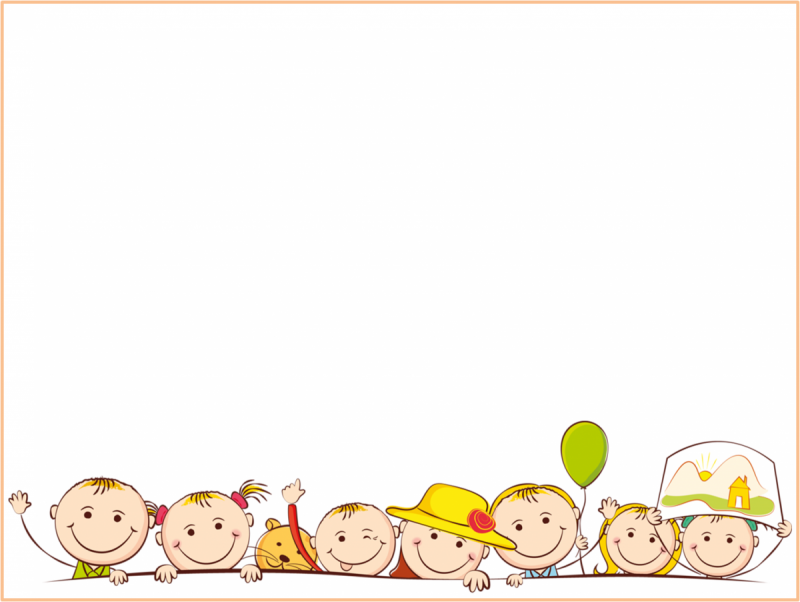 Мультипликационный видеоряд
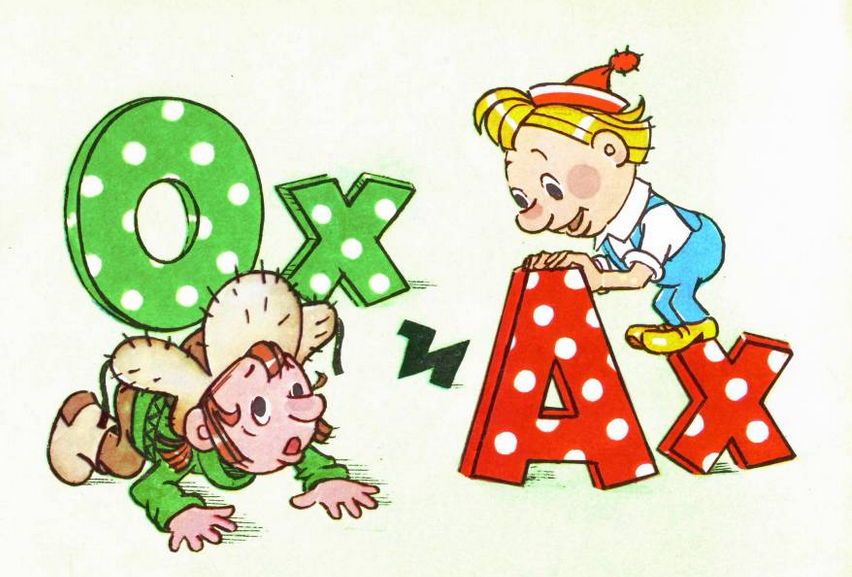 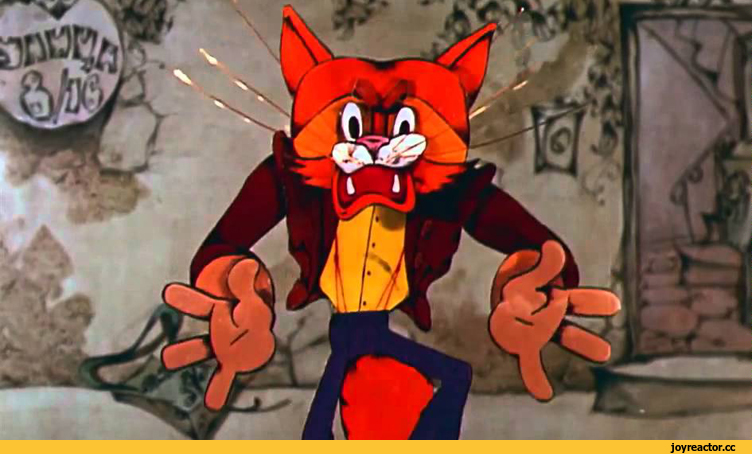 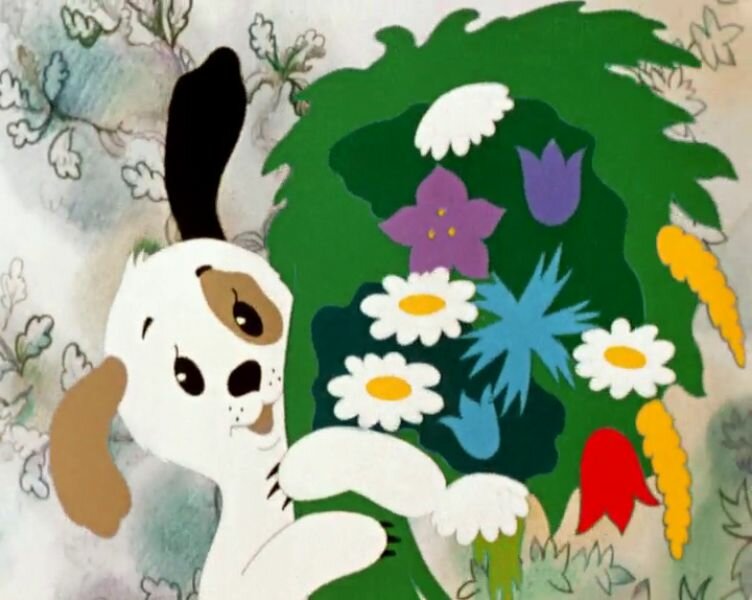 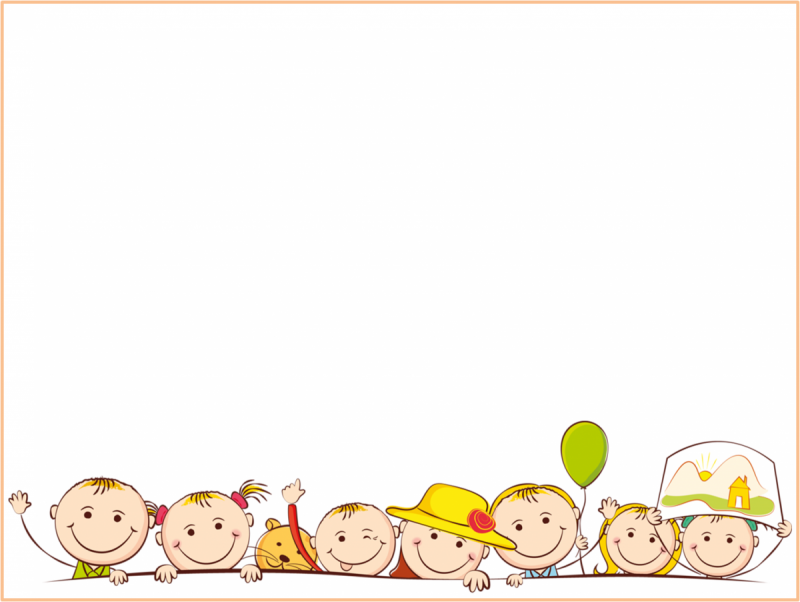 Способы получения 
информации
Дети познают мир с помощью органов чувств
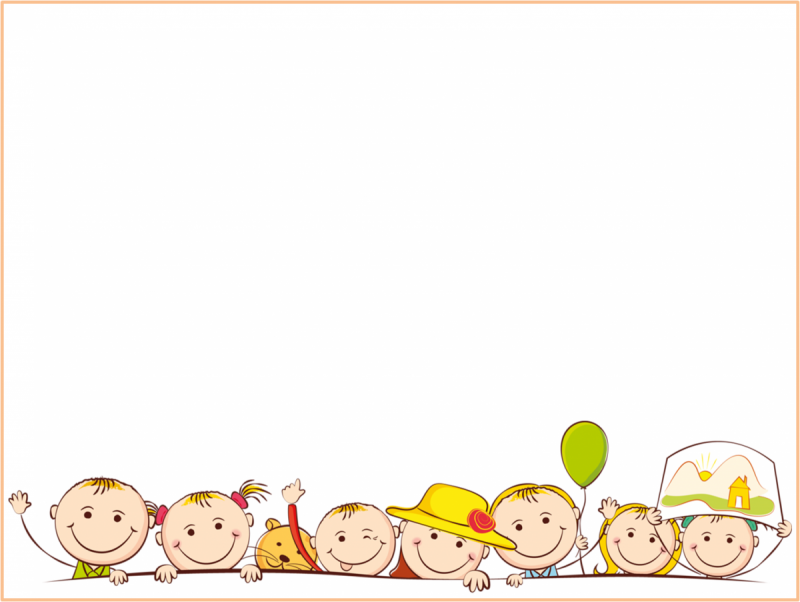 Цель:
  Развитие интеллектуальной, эмоциональной сферы детей дошкольного возраста.
 Задачи:
развитие познавательных и психических процессов;
развитие личностной сферы;
развитие коммуникативных умений;
формирование способности понимать поведение и взаимоотношения героев, персонажей, сопереживать им;
обучение анализу своего поведения в собственных ситуаций.
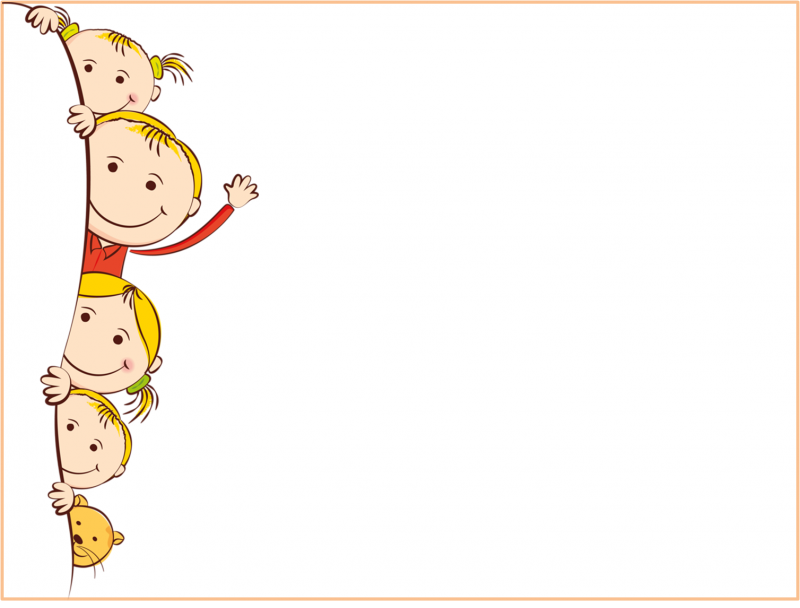 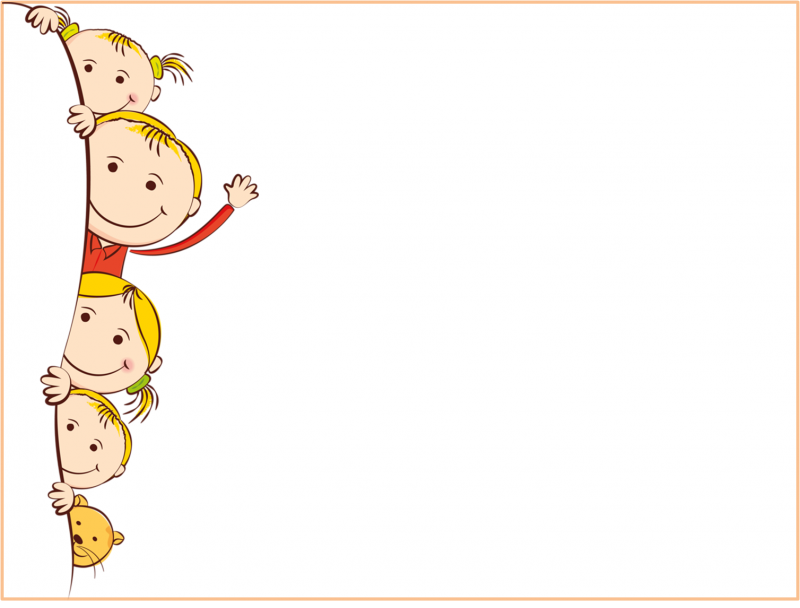 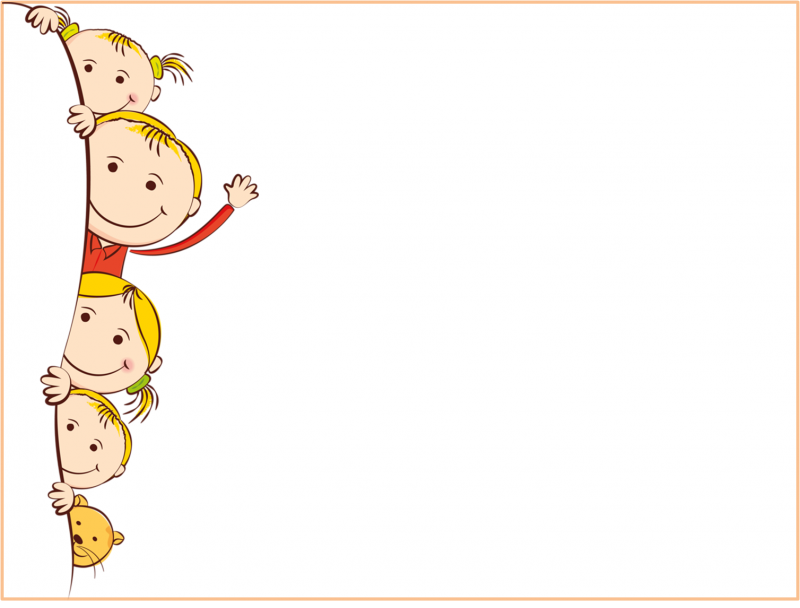 Алгоритм создания видеоролика к      флэштренингу
Мониторинг, с целью выявления проблем и вопросов.
Формулирование цели по выявленной проблеме.
Определяются выразительные средства:
Выбор художественного произведения (сказка, мульфильма), в которой раскрывается рассматриваемая проблема;
Подбор и монтаж визуального ряда (картинки, фотографии, рисунки, фрагменты мультфильмов и т.п.);
Подбор музыкального ряда (подбирается музыка, которая сможет дополнить видеоряд и помочь в раскрытии поставленной цели).
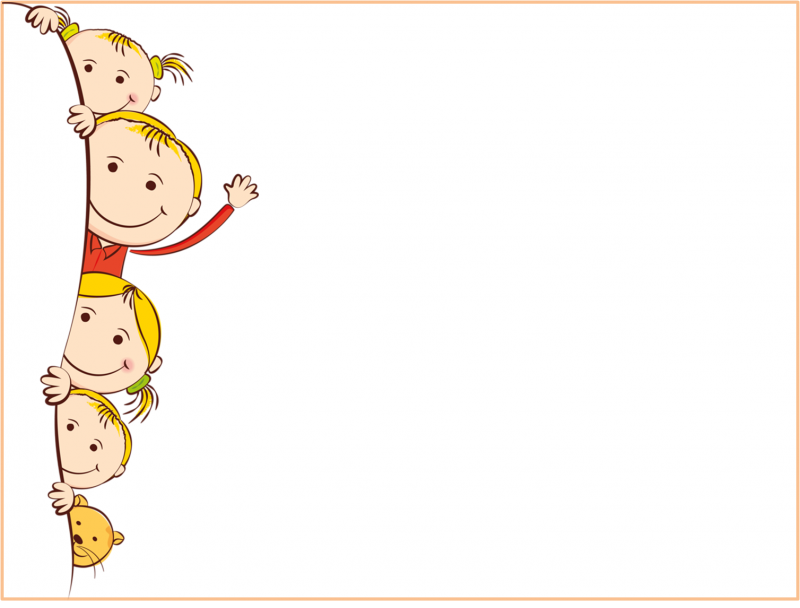 Алгоритм проведения флэштренинга
1. Групповой флэштренинг
формируется группа (5-10 человек) со сходной проблемой.
участники смотрят видеоролик;
участники в кругу высказывают мысли и чувства, вызванные	затронувшими эпизодами ролика;
педагог помогает проанализировать жизненные ситуации, осознать собственные потребности, актуальные на сегодняшний день;
участники осознают связь между своими эмоциональными реакциями и своими потребностями;
участники имеют возможность высказать свое мнение по поводу увиденного видеоролика и услышать мнение других;
рефлексия, участники имеют возможность принять решение о дальнейших действиях, ведущих к удовлетворению своих потребностей.
2. Так же можно проводить и в форме индивидуальной работы
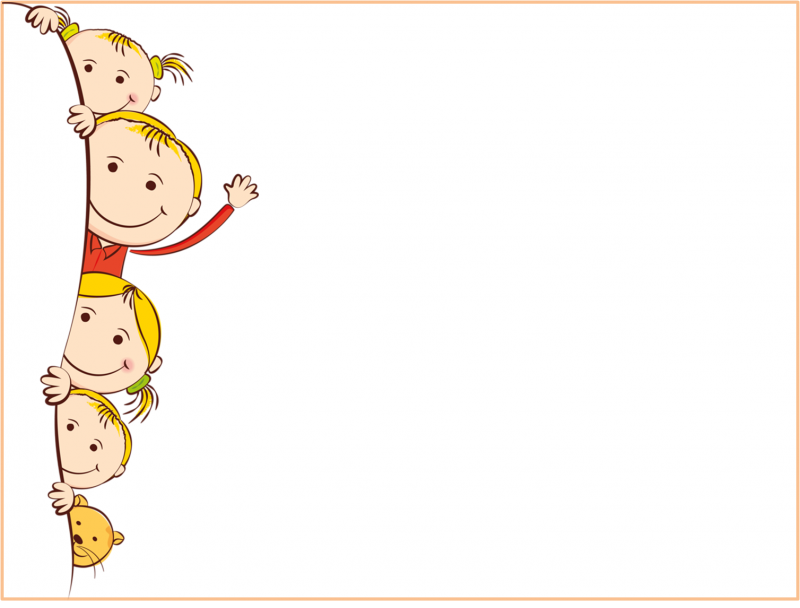 Предполагаемые вопросы для обсуждения после просмотра
Какое у вас настроение после просмотра мультфильма?
Кто из героев больше всего понравился?
Какие чувства испытывали герои?
Кто больше всего не понравился?
На месте кого из героев вам хотелось бы оказаться и почему?
В вашей жизни такое может произойти, как в мультфильме?
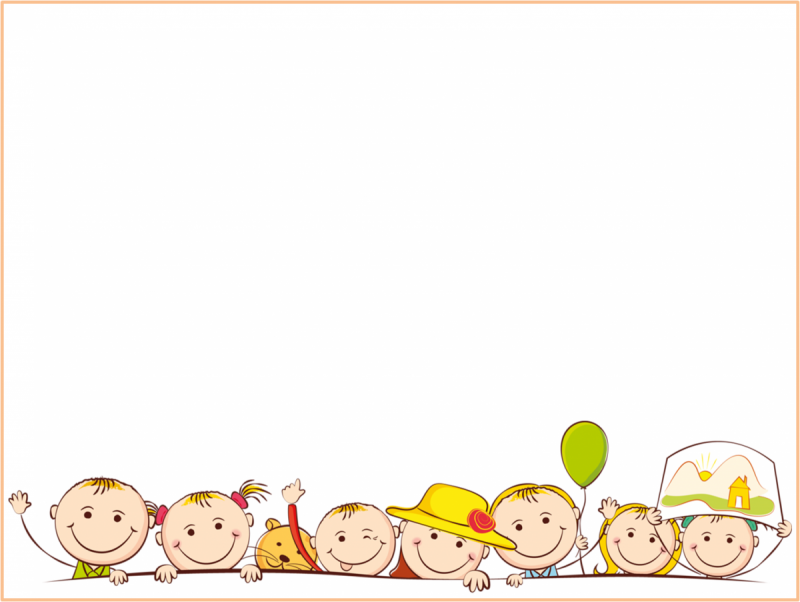 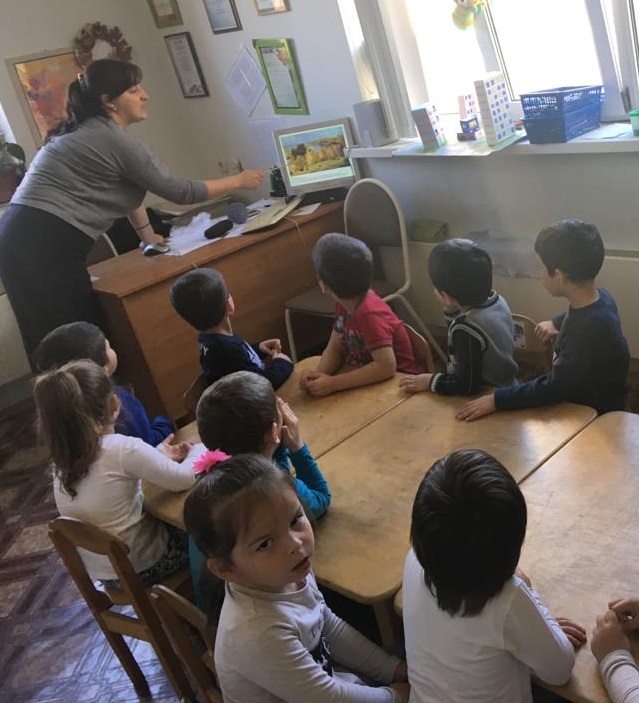 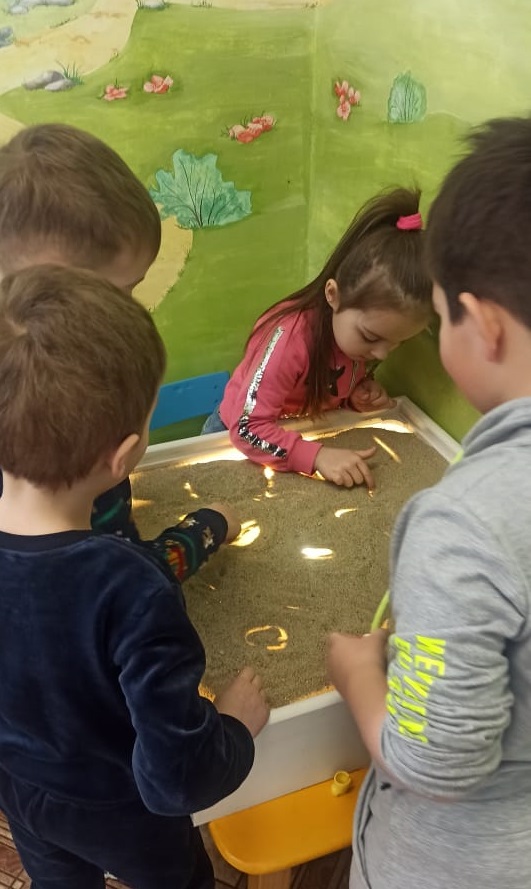 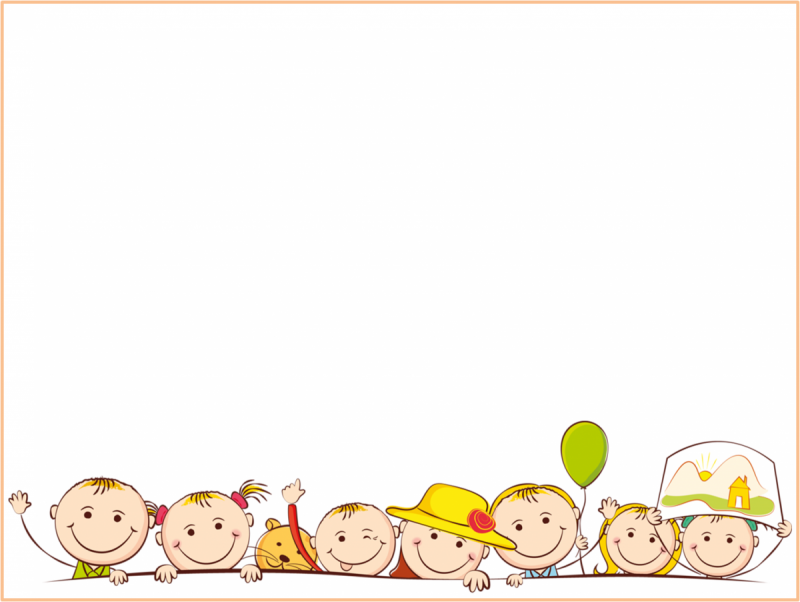 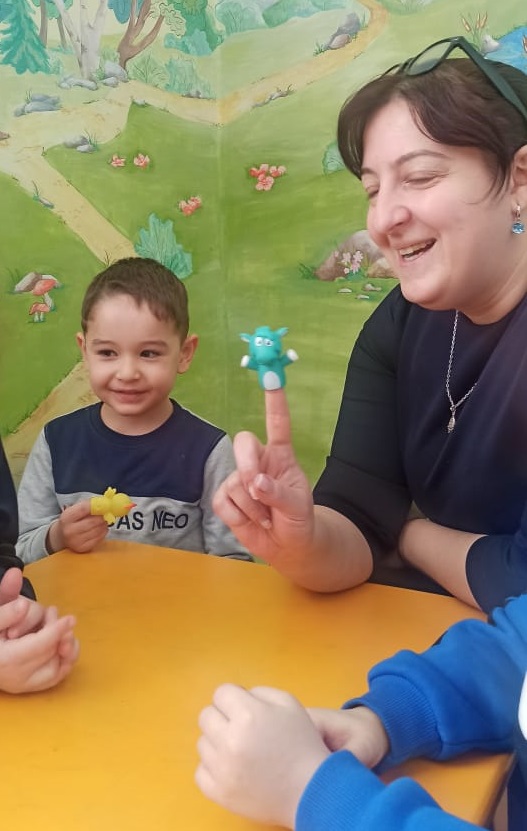 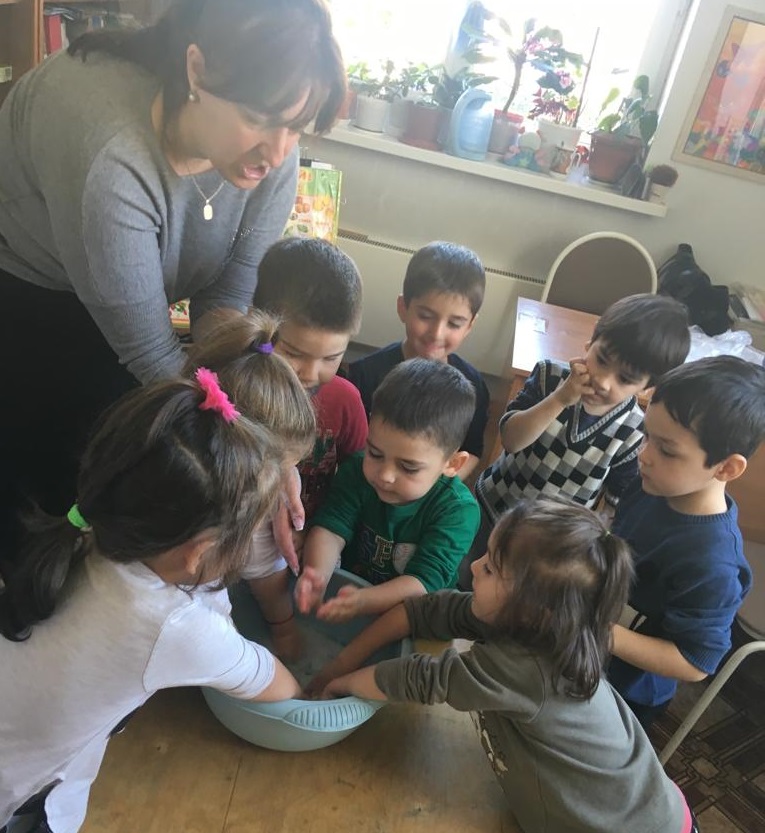 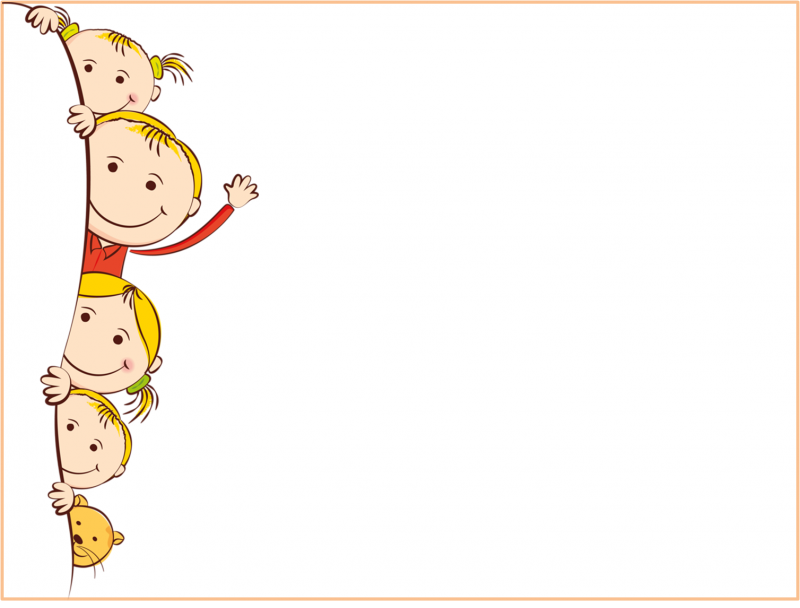 Преимущество занятий с флештренингом
информация на экране вызывает огромный интерес; 
информация понятна дошкольникам, не умеющим писать и читать; 
видеобраз (движение, звук) надолго привлекает внимание ребенка; 
полученные знания остаются в памяти на длительный срок и легче воспроизводятся для применения; 
возможность познакомиться с тем, что не всегда можно увидеть в повседневной жизни.
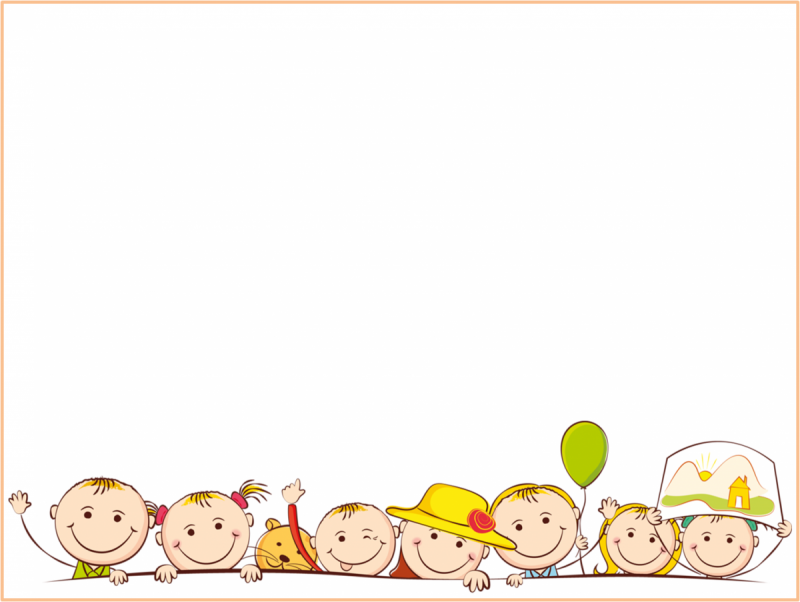 Диагностика
(на стадиях изучения темы)
Эмоциональное развитие на стадиях изучения темы распределились следующим образом:   сформированы у 39% детей; в стадии формирования 61%
В ходе проведения практической работы подтвердилась эффективность использования флештренинга как средства, способствующего развитию эмоциональной сферы дошкольников: дети приобрели уверенность, более активно участвуют в играх и отвечают на занятиях, стали относиться терпимее друг к другу, а это значит, что у них формируется чувство сопереживания (эмпатия).
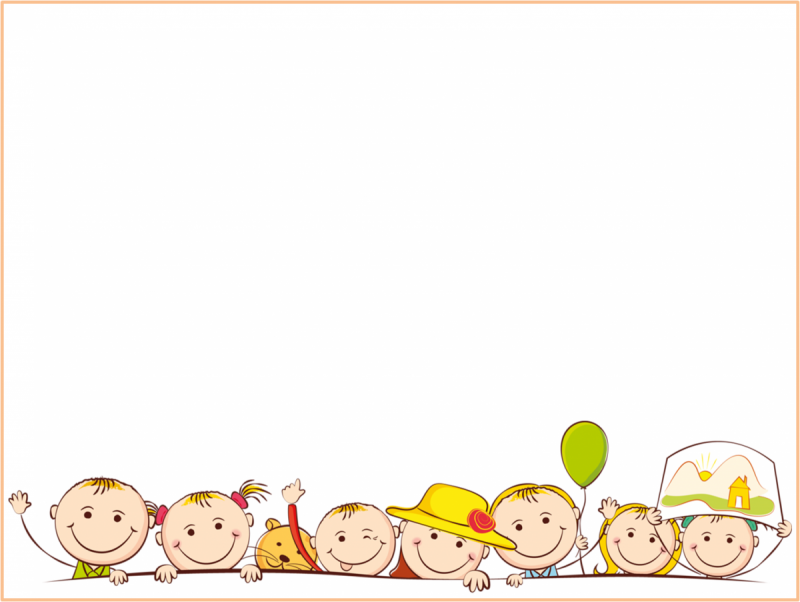 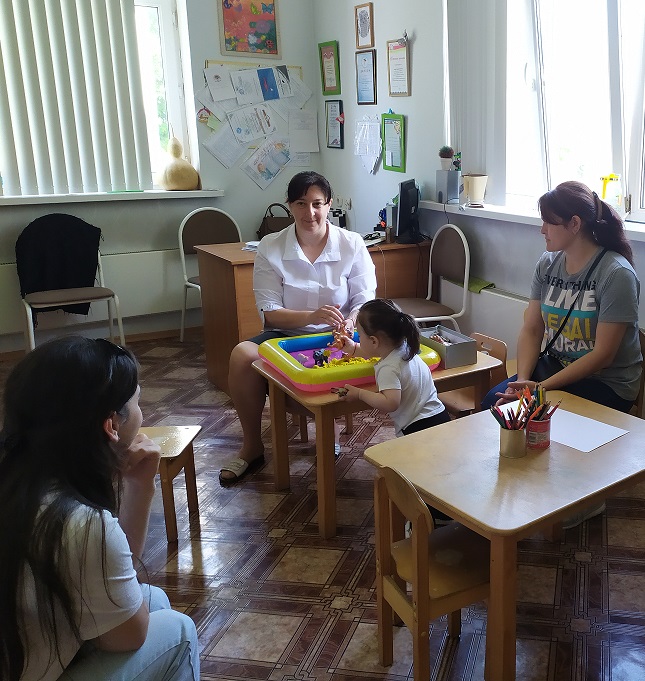 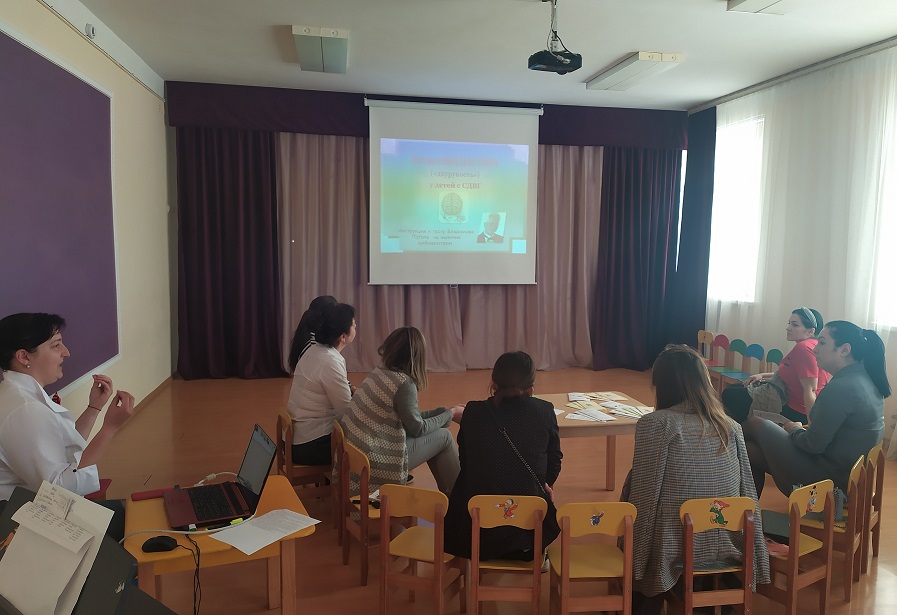 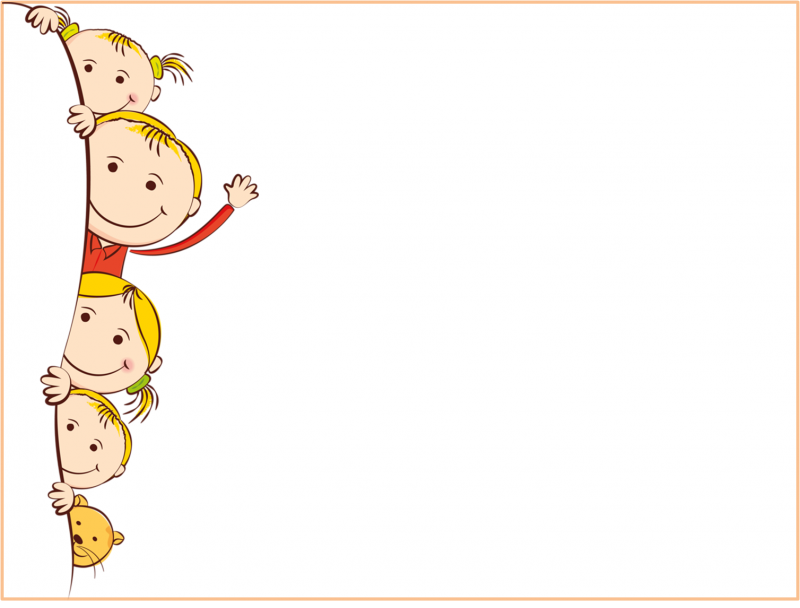 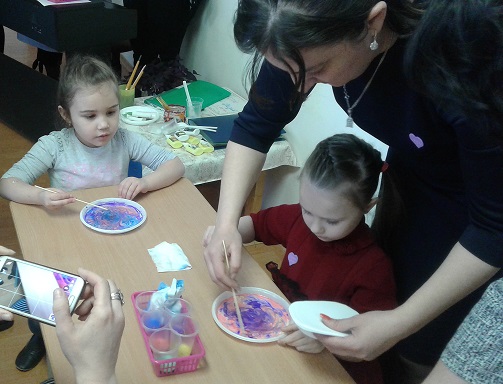 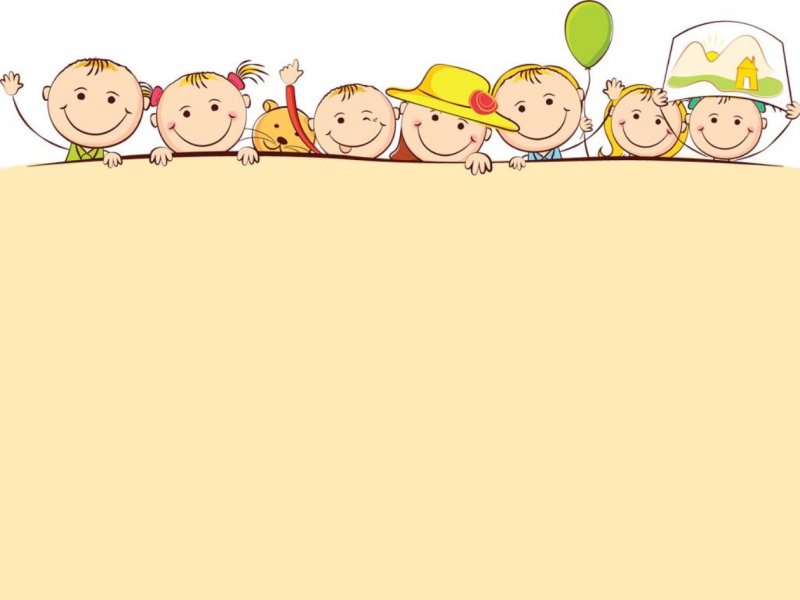 Спасибо за внимание!